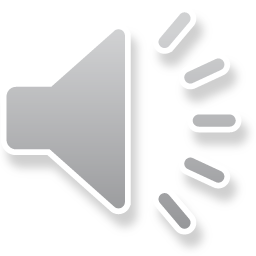 LOGO
Minimalist MorandiPptTemplate
Fashion businessPptMold plate
www.jpppt.com
https://www.jpppt.com
CONTENT
The title text
The title text
The title text
The title text
PART 01
PART 03
PART 04
PART 02
The title text
Lorem ipsum dolor sit amet, consectetur adipiscing elit. Nulla imperdiet volutpat dui at fermentum
01
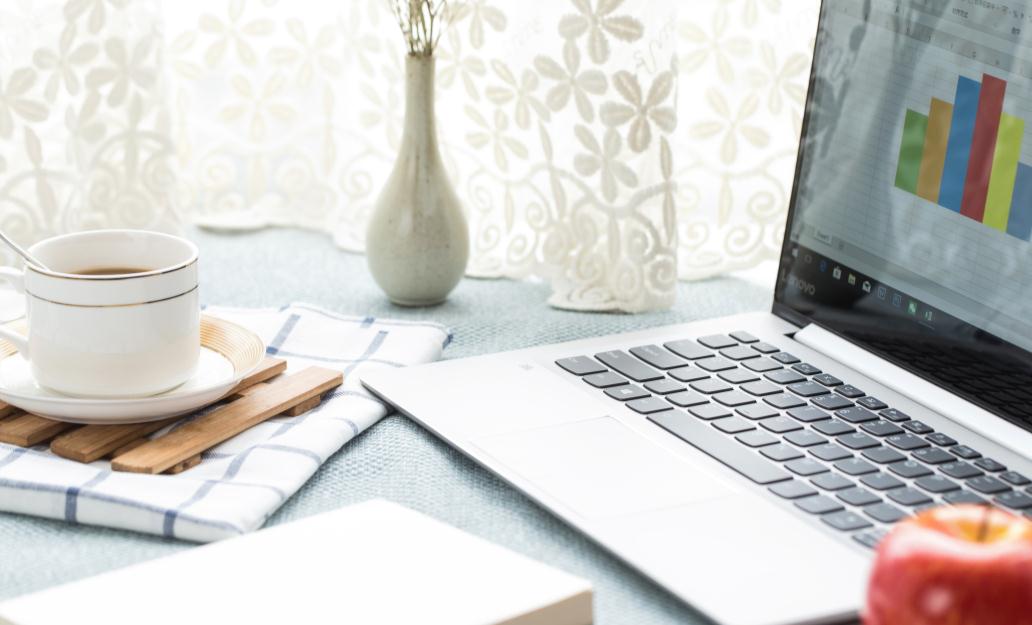 ABOUT US
The title text
lorem ipsum dolor sit amet, consectetur adipisicing elitSed Ea commodoconsequat.
The title text
lorem ipsum dolor sit amet, consectetur adipisicing elitSed Ea commodoconsequat.
Lorem ipsum dolor sit amet, consectetur adipiscing elit. Nulla imperdiet volutpat dui at fermentum。Lorem ipsum dolor sit amet, consectetur adipiscing elit. Nulla imperdiet volutpat dui at fermentum
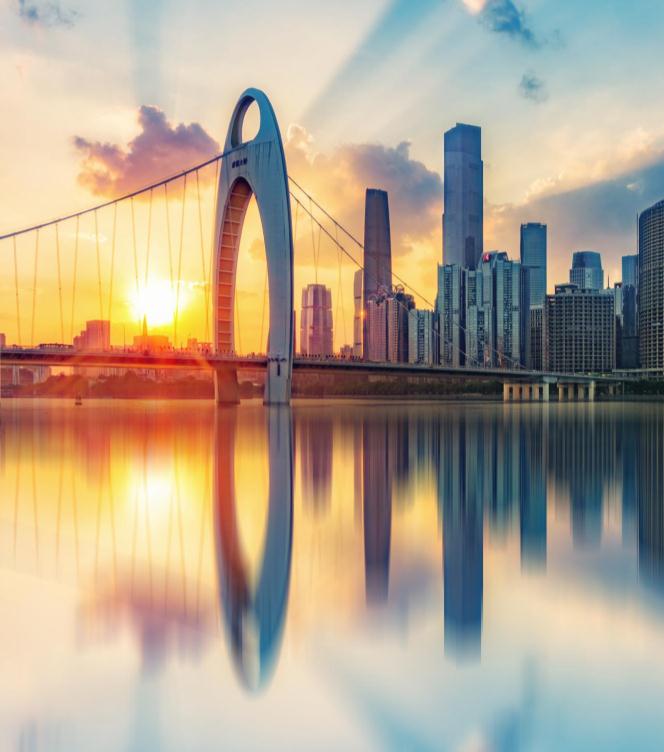 Enter the title
Please enter text here. Please enter text here. Please enter text here. Please enter text here。Please enter text here. Please enter text here. Please enter text here. Please enter text herePlease enter text here. Please enter text here. Please enter text here. Please enter text here
Please enter the title
The title text
The title text
lorem ipsum dolor sit amet, consectetur adipisicing elit, sed ea commodoconsequat.
lorem ipsum dolor sit amet, consectetur adipisicing elit, sed ea commodoconsequat.
The title text
lorem ipsum dolor sit amet, consectetur adipisicing elit, sed ea commodoconsequat.
Please enter the title
The title text
The title text
lorem ipsum dolor sit amet, consectetur adipisicing elit, sed ea commodoconsequat.
lorem ipsum dolor sit amet, consectetur adipisicing elit, sed ea commodoconsequat.
The title text
lorem ipsum dolor sit amet, consectetur adipisicing elit, sed ea commodoconsequat.
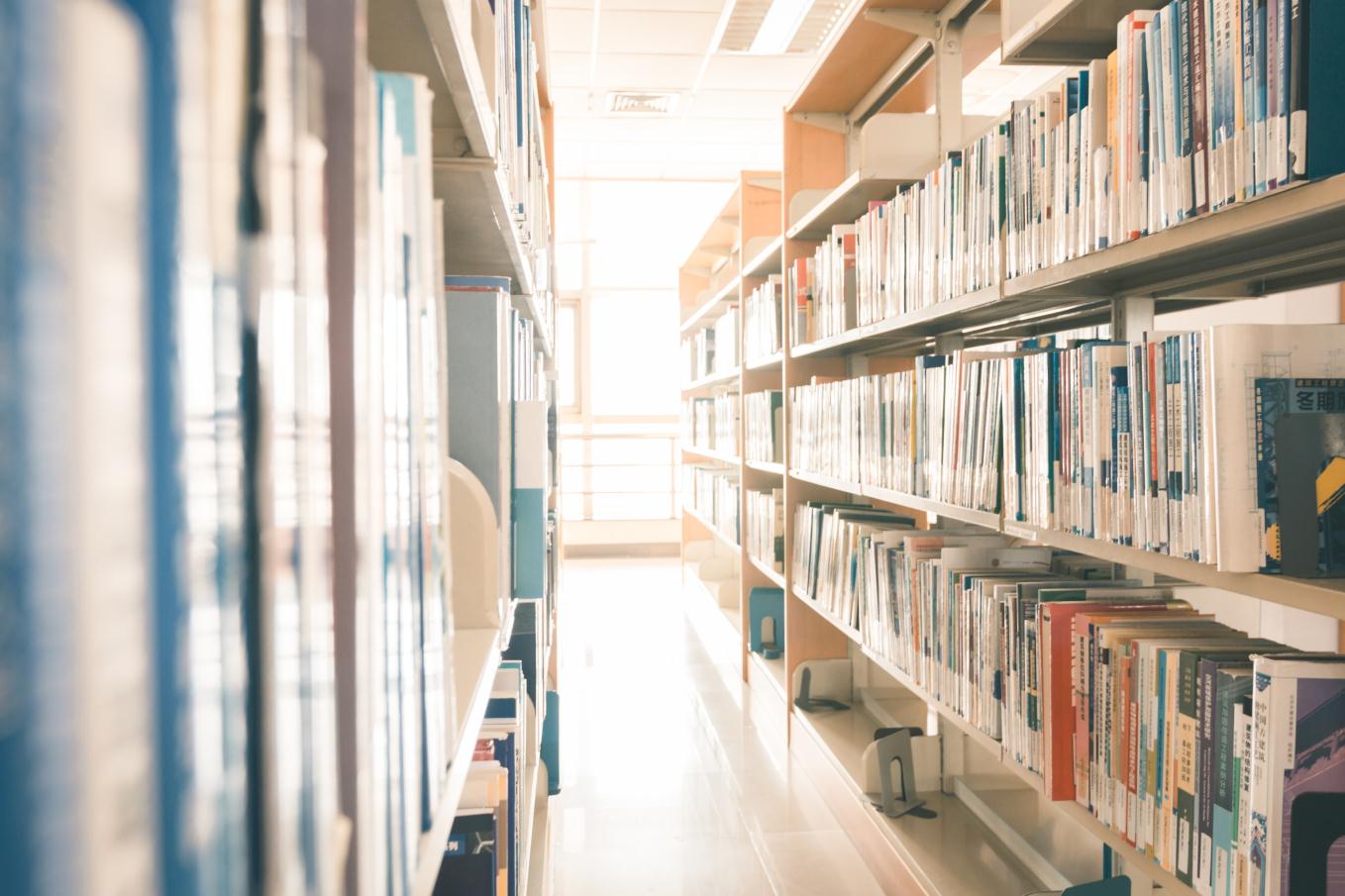 The title text
lorem ipsum dolor sit amet, consectetur adipisicing elitSed Ea commodoconsequat.
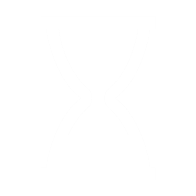 The title text
lorem ipsum dolor sit amet, consectetur adipisicing elitSed Ea commodoconsequat.
The title text
lorem ipsum dolor sit amet, consectetur adipisicing elitSed Ea commodoconsequat.
The title text
lorem ipsum dolor sit amet, consectetur adipisicing elitSed Ea commodoconsequat.
The title text
Lorem ipsum dolor sit amet, consectetur adipiscing elit. Nulla imperdiet volutpat dui at fermentum
02
The title text
The title text
The title text
lorem ipsum dolor sit amet, ea commodoconsequat.
lorem ipsum dolor sit amet, ea commodoconsequat.
lorem ipsum dolor sit amet, ea commodoconsequat.
The title text
The title text
The title text
lorem ipsum dolor sit amet, ea commodoconsequat.
lorem ipsum dolor sit amet, ea commodoconsequat.
lorem ipsum dolor sit amet, ea commodoconsequat.
Please enter the title
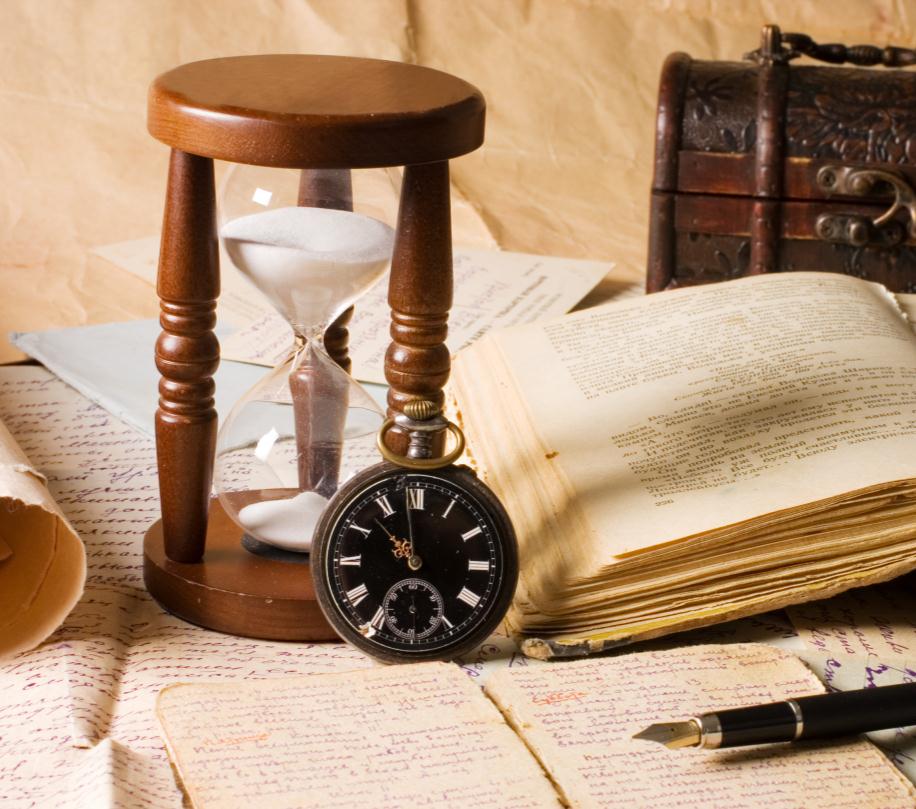 Enter the title
01
Please enter text here. Please enter text here. Please enter text here.
Enter the title
02
Please enter text here. Please enter text here. Please enter text here.
Enter the title
03
Please enter text here. Please enter text here. Please enter text here.
Please enter the title
The title text
The title text
The title text
lorem ipsum dolor sit amet, consectetur adipisicing elitSed Ea commodoconsequat.
lorem ipsum dolor sit amet, consectetur adipisicing elitSed Ea commodoconsequat.
lorem ipsum dolor sit amet, consectetur adipisicing elitSed Ea commodoconsequat.
Please enter text here. Please enter text here. Please enter text Please enter text Please enter text Please enter text Please enter text
Please enter the title
Please enter text here. Please enter text here. Please enter text here. Please enter text here
OUR
Enter the title
Please enter text here. Please enter text here. Please enter text here. Please enter text here
PROUDECT
Enter the title
Please enter text here. Please enter text here. Please enter text here. Please enter text here
Enter the title
The title text
Lorem ipsum dolor sit amet, consectetur adipiscing elit. Nulla imperdiet volutpat dui at fermentum
03
Please enter the title
Please enter text here. Please enter text here. Please enter text here.
01
Please enter text here. Please enter text here. Please enter text here.
02
Please enter text here. Please enter text here. Please enter text here.
03
Please enter text here. Please enter text here. Please enter text here.
04
Enter the title
Please enter the title
The title text
The title text
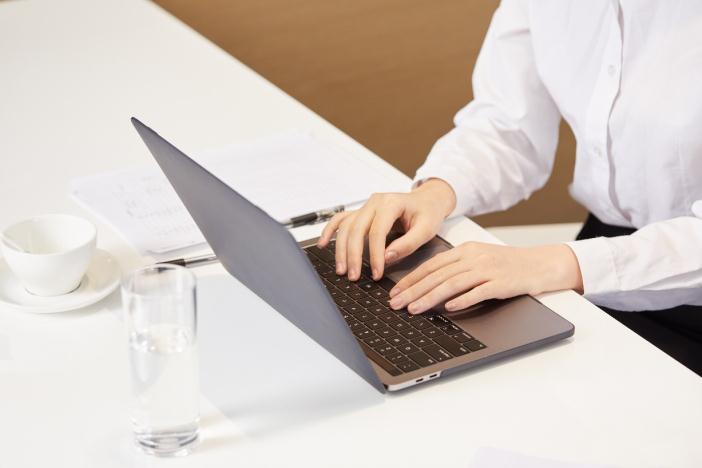 lorem ipsum dolor sit amet, ea commodoconsequat.
lorem ipsum dolor sit amet, ea commodoconsequat.
The title text
The title text
lorem ipsum dolor sit amet, ea commodoconsequat.
lorem ipsum dolor sit amet, ea commodoconsequat.
Please enter the title
Enter the title
Enter the title
Please enter text here. Please enter text here. Please enter text Please enter text Please enter text Please enter text Please enter text
Please enter text here. Please enter text here. Please enter text Please enter text Please enter text Please enter text Please enter text
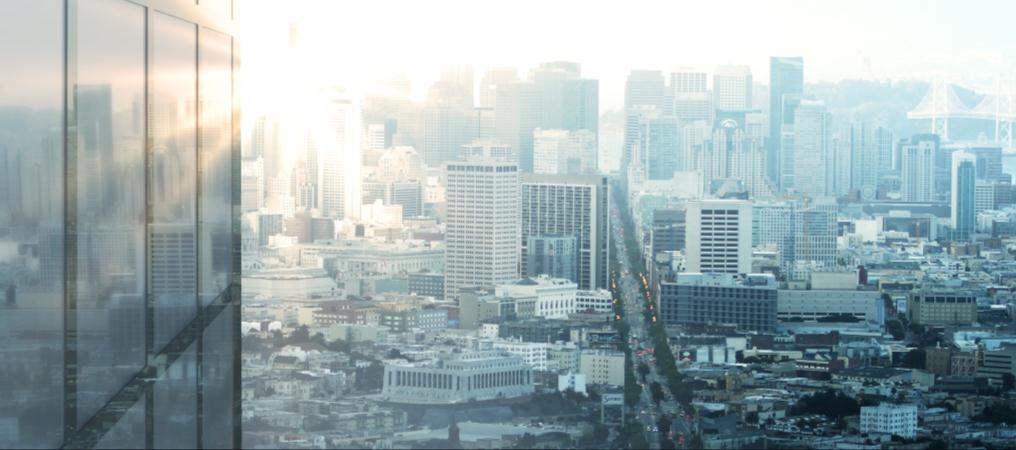 Please enter text here. Please enter text here. Please enter text Please enter text Please enter text Please enter text Please enter text
Please enter the title
The title text
lorem ipsum dolor sit amet, ea commodoconsequat.
The title text
lorem ipsum dolor sit amet, ea commodoconsequat.
Please enter the title
Enter the title
01
Please enter text here. Please enter text here. Please enter text here.
Enter the title
02
Please enter text here. Please enter text here. Please enter text here.
Please enter text here. Please enter text here. Please enter text here. Please enter text here
Enter the title
03
Please enter text here. Please enter text here. Please enter text here.
The title text
Lorem ipsum dolor sit amet, consectetur adipiscing elit. Nulla imperdiet volutpat dui at fermentum
04
Please enter the title
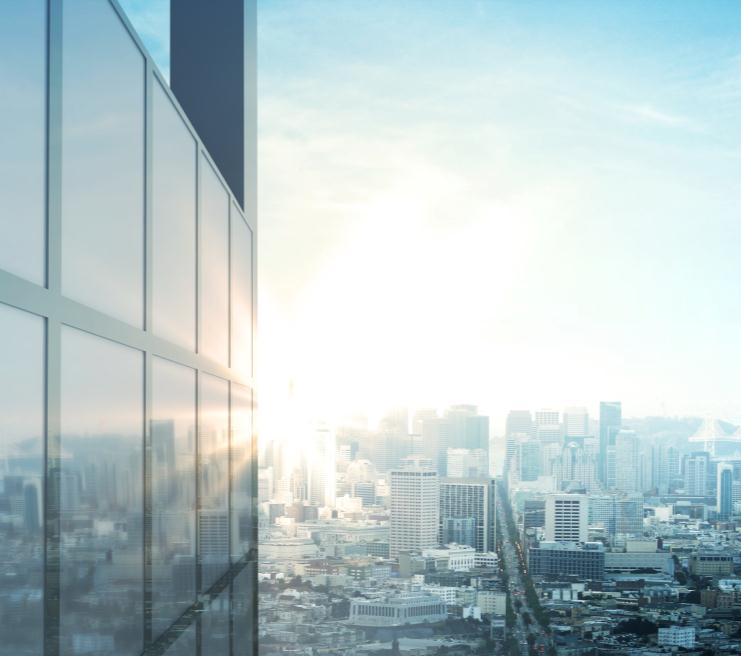 Enter the title
Please enter text here. Please enter text here. Please enter text here. Please enter text here. Please enter
Enter the title
Please enter text here. Please enter text here. Please enter text here. Please enter text here. Please enter
Enter the title
Please enter text here. Please enter text here. Please enter text here. Please enter text here. Please enter
Please enter the title
Please enter text here. Please enter text here. Please enter text here.
01
Please enter text here. Please enter text here. Please enter text here.
02
48.
52.
Short Text Here
Short Text Here
Please enter the title
Enter the title
Please enter text here. Please enter text here. Please enter text Please enter text Please enter text Please enter text Please enter text 

Please enter text here. Please enter text here. Please enter text Please enter text Please enter text Please enter text Please enter text
Enter the title
Please enter text here. Please enter text here. Please enter text Please enter text Please enter text Please enter text Please enter text 

Please enter text here. Please enter text here. Please enter text Please enter text Please enter text Please enter text Please enter text
Enter the title
Please enter text here. Please enter text here. Please enter text Please enter text Please enter text Please enter text Please enter text 

Please enter text here. Please enter text here. Please enter text Please enter text Please enter text Please enter text Please enter text
Please enter text here. Please enter text here. Please enter text Please enter text
LOGO
Thank you for watching
www.jpppt.com
https://www.jpppt.com